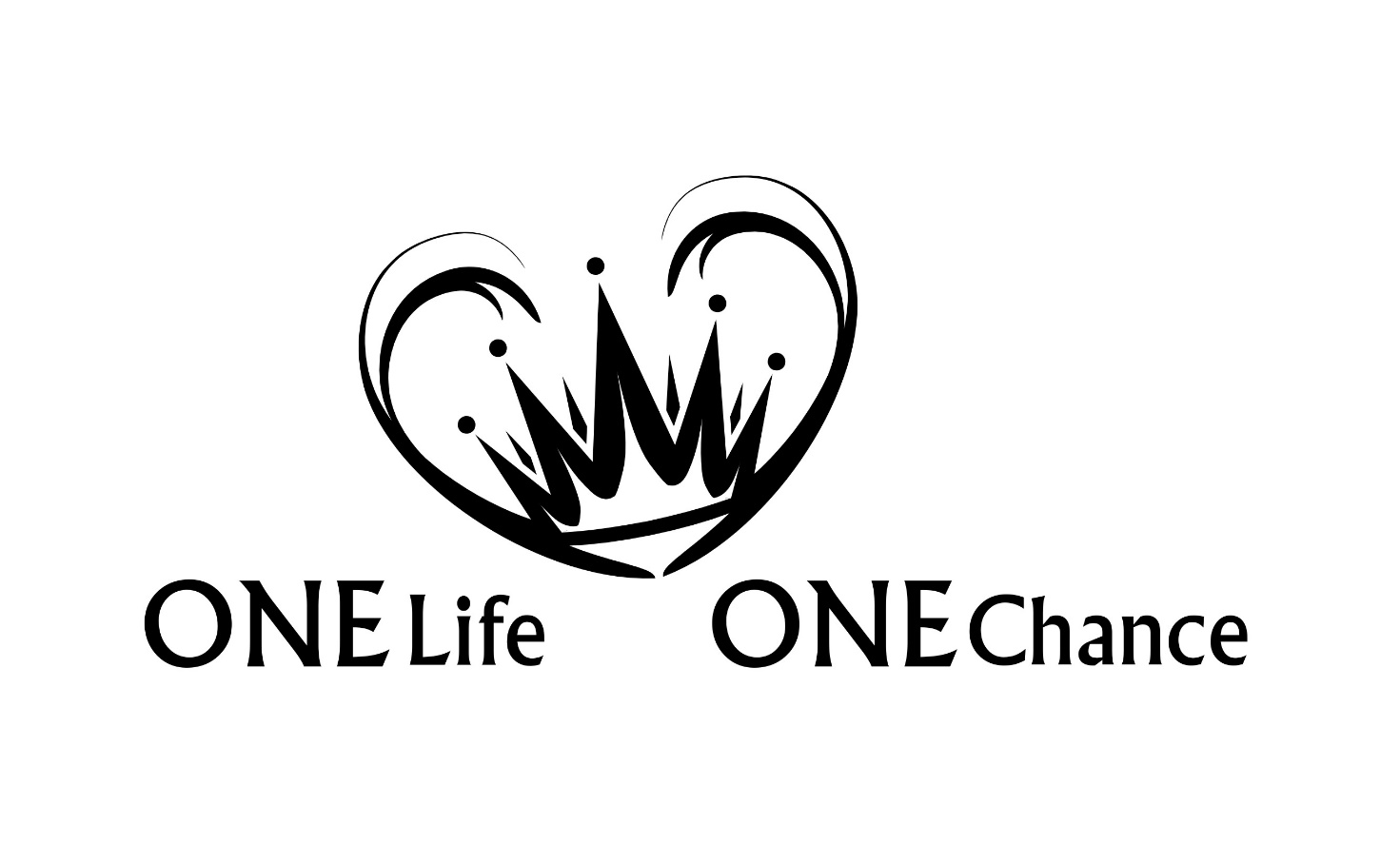 Offb Teil 10 | 3,14-22
Laodicea – 
reich an Gütern, aber arm und lau
im Glauben!

Abbild für "unsere" Zeit
https://dwellingintheword.wordpress.com/2019/09/02/2696-revelation-1/
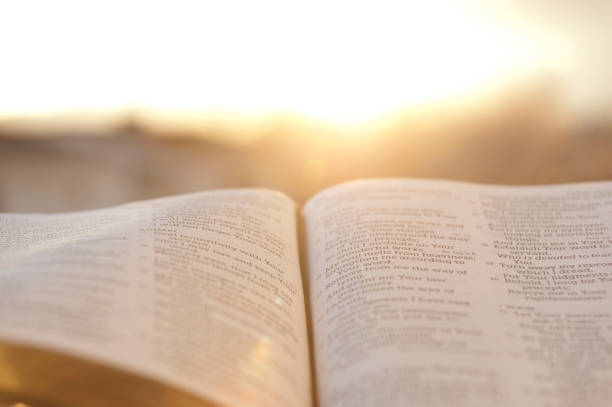 Und dem Engel der Gemeinde in Laodizea schreibe: Dies sagt, der »Amen« ⟨heisst⟩, der treue und wahrhaftige Zeuge, der Anfang der Schöpfung Gottes: Ich kenne deine Werke, dass du weder kalt noch heiss bist. Ach, dass du kalt oder heiss wärest! Also, weil du lau bist und weder heiss noch kalt, werde ich dich ausspeien aus meinem Munde. Weil du sagst: Ich bin reich und bin reich geworden und brauche nichts!, und nicht weisst, dass du der Elende und bemitleidens­wert und arm und blind und bloss bist, rate ich dir, von mir im Feuer geläutertes Gold zu kaufen, damit du reich wirst; und weisse Kleider, damit du bekleidet wirst und die Schande deiner Blösse nicht offenbar werde; und Augensalbe, deine Augen zu salben, damit du siehst. Ich überführe und züchtige alle, die ich liebe. Sei nun eifrig und tu Busse! Siehe, ich stehe an der Tür und klopfe an; wenn jemand meine Stimme hört und die Tür öffnet, zu dem werde ich hineingehen und mit ihm essen und er mit mir. Wer überwindet, dem werde ich geben, mit mir auf meinem Thron zu sitzen, wie auch ich überwunden und mich mit meinem Vater auf seinen Thron gesetzt habe. Wer ein Ohr hat, höre, was der Geist den Gemeinden sagt! (Offb 3,14-22)
[Speaker Notes: Aus Livenet]
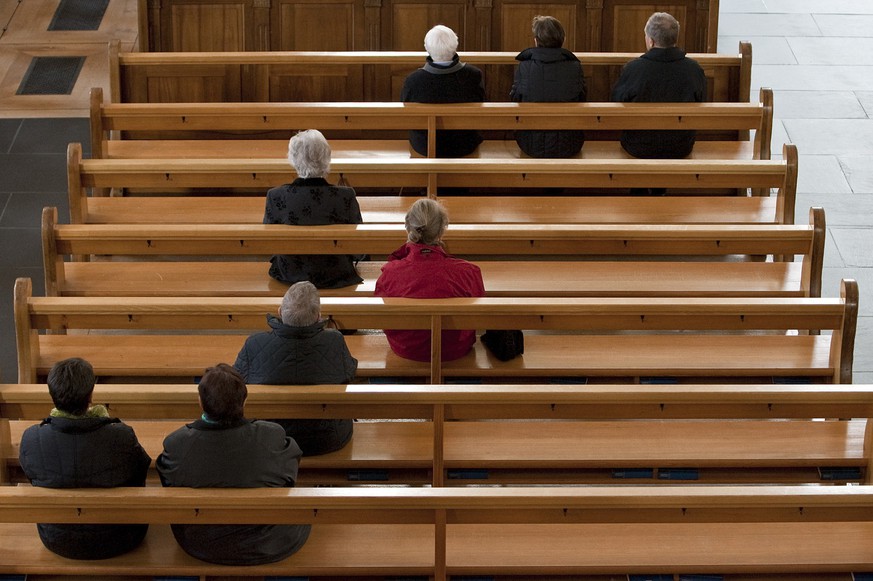 [Speaker Notes: Aus Livenet]
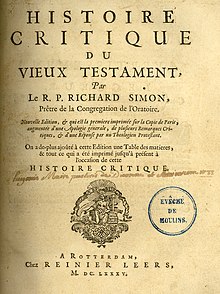 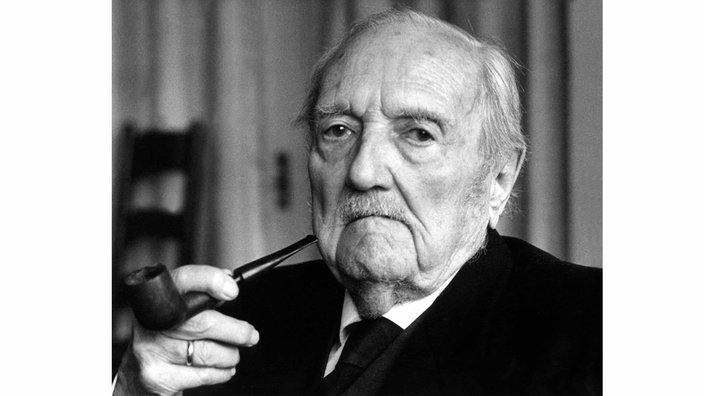 Richard Simon (1638–1712)
Rudolf Bultmann (1884 – 1976)
https://www.hr-fernsehen.de/sendungen-a-z/der-artemistempel-von-ephesos-6,video-136006.html
https://austria-forum.org/af/Wissenssammlungen/Essays/Geschichte/Kaiser_Konstantin
https://www.otuzbeslik.com/mekan/agora-oren-yeri
[Speaker Notes: Aus Livenet]
1922: Blutbad der Ottomanen unter den Christen von Smyrna (Griechen und Armenier)
https://pzv.splet.arnes.si/materiali-za-pisanje/
[Speaker Notes: Aus Livenet]
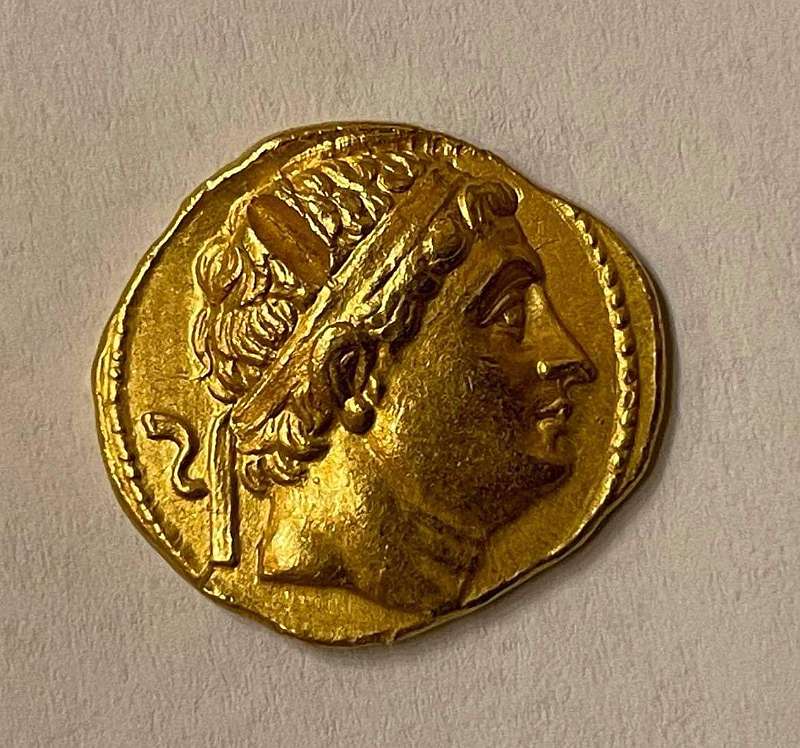 https://numisgo.com/product/diodotus-i-as-satrap-for-antiochus-ii-theos-256-239-bc/
[Speaker Notes: Aus Livenet]
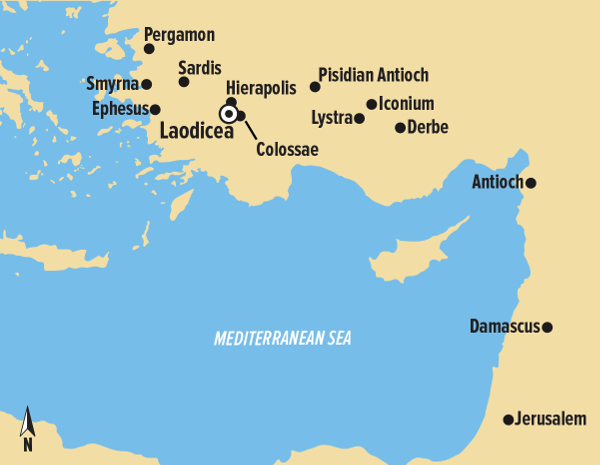 https://www.br.de/mediathek/podcast/radiowissen/wieso-weshalb-warum-das-zeitalter-der-aufklaerung/1696674
[Speaker Notes: Aus Livenet]
1922: Blutbad der Ottomanen unter den Christen von Smyrna (Griechen und Armenier)
https://pzv.splet.arnes.si/materiali-za-pisanje/
[Speaker Notes: Aus Livenet]
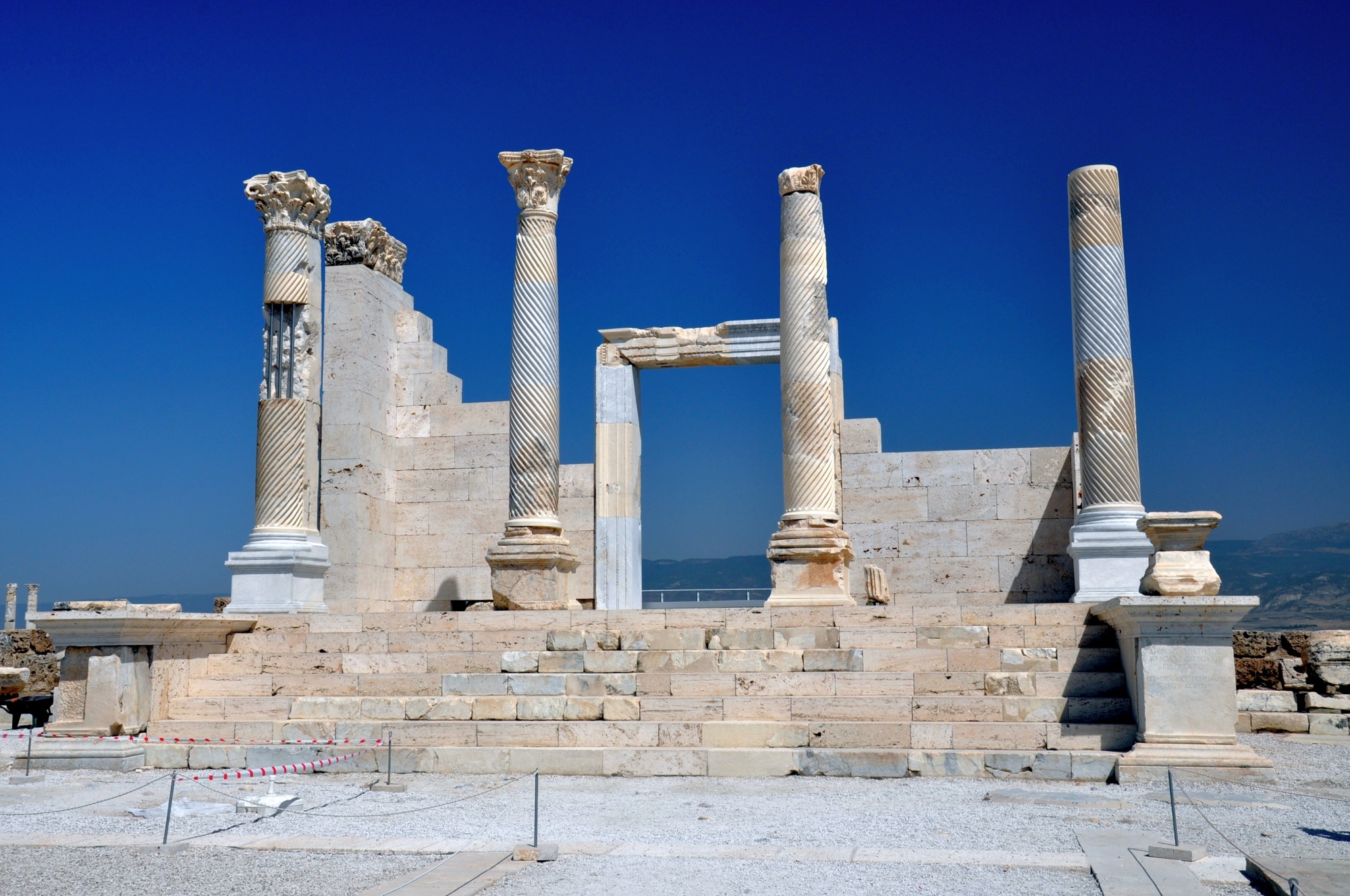 Tempel in Laodicea
https://www.imb.org/2018/06/01/what-happened-to-the-seven-churches-of-revelation/
https://turkisharchaeonews.net/site/laodicea-lycus
[Speaker Notes: Aus Livenet]
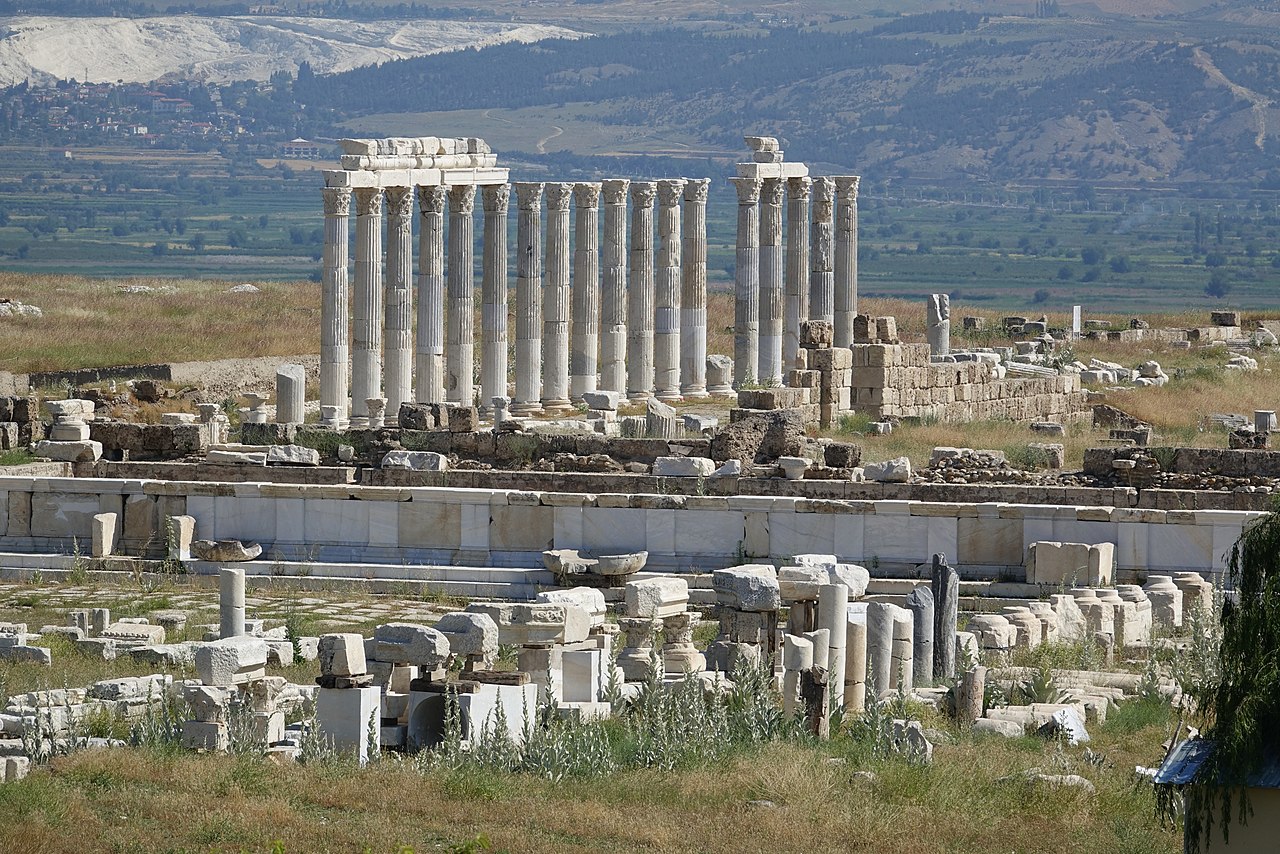 Laodicea - Blick auf den Tempelbezirk, Im Hintergrund Pamukkale
https://de.wikipedia.org/wiki/Laodikeia_am_Lykos#/media/Datei:Laodikeia,_Tempel.jpg
[Speaker Notes: Aus Livenet]
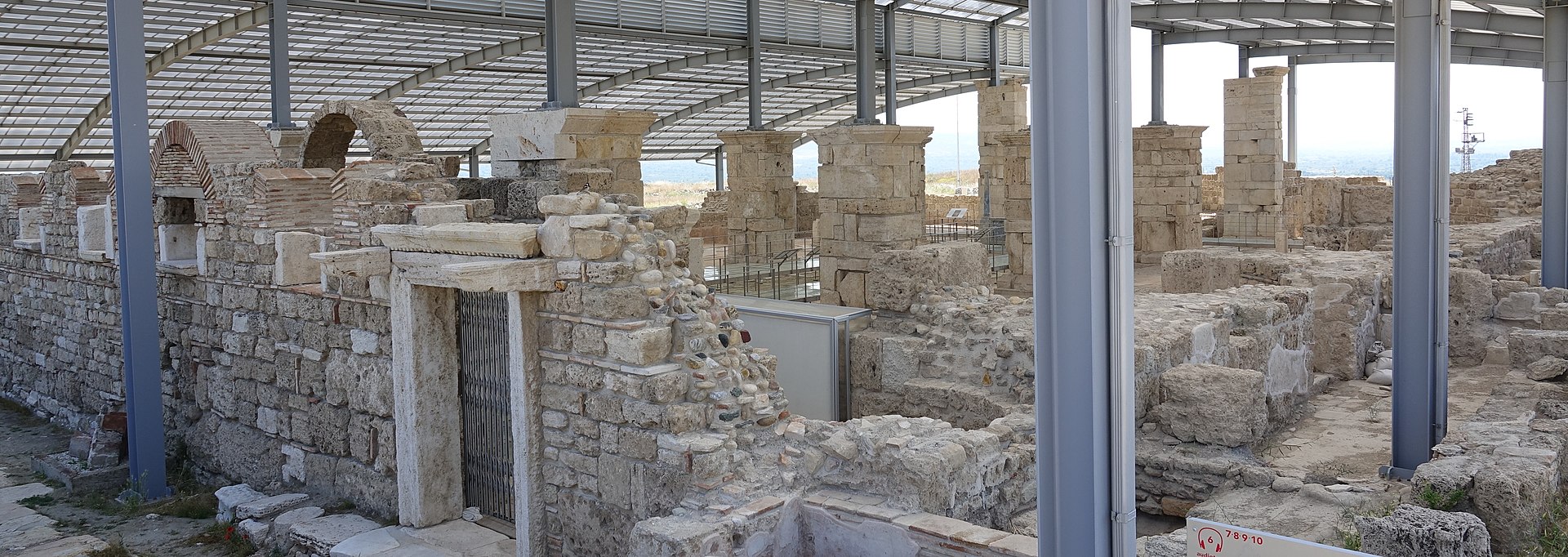 Frühchrstliche Kirche in Laodicea
https://de.wikipedia.org/wiki/Laodikeia_am_Lykos#/media/Datei:Kirche_aus_dem_4._Jh.jpg
[Speaker Notes: Aus Livenet]
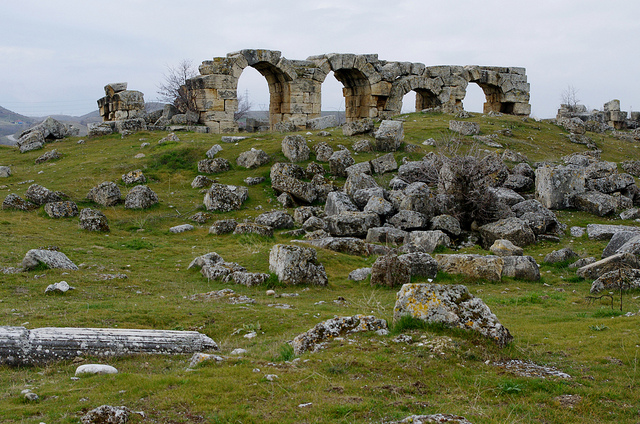 https://upload.wikimedia.org/wikipedia/commons/2/24/Gymnasium_in_Sardes.jpg
Aquädukt von Laodicea
https://viatorimperi.es/laodicea/
https://www.alamy.de/stockfoto-siricius-2611399-papst-dezember-384-2611399-portrat-kupferstich-18-jahrhundert-artists-urheberrecht-nicht-geloscht-werden-23527866.html
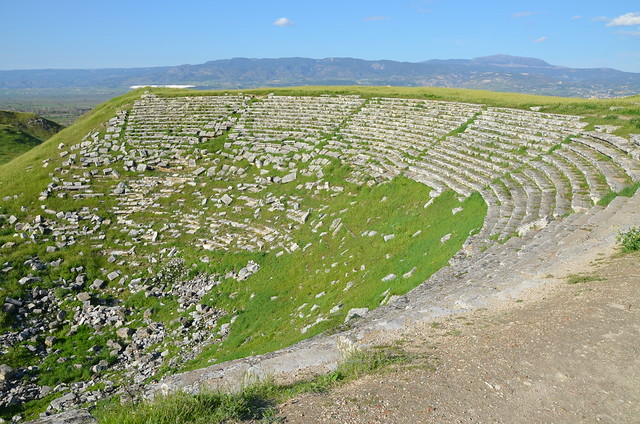 Theater von Laodicea
https://commons.wikimedia.org/wiki/File:Artemistempel_Sardes.jpg
https://viatorimperi.es/laodicea/
[Speaker Notes: Aus Livenet]
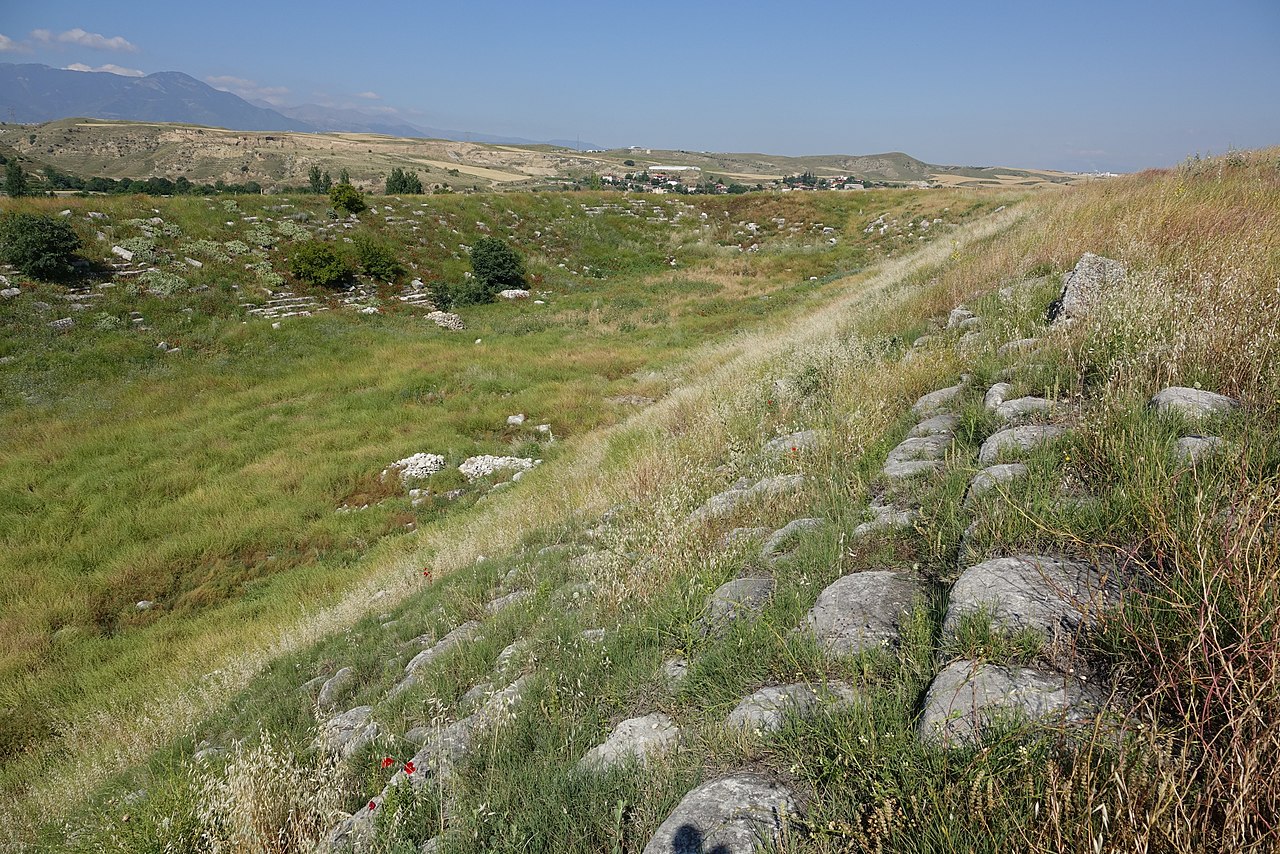 Blick auf das Stadion in Laodicea
https://de.wikipedia.org/wiki/Laodikeia_am_Lykos#/media/Datei:Laodikeia,_Stadion.jpg
[Speaker Notes: Aus Livenet]
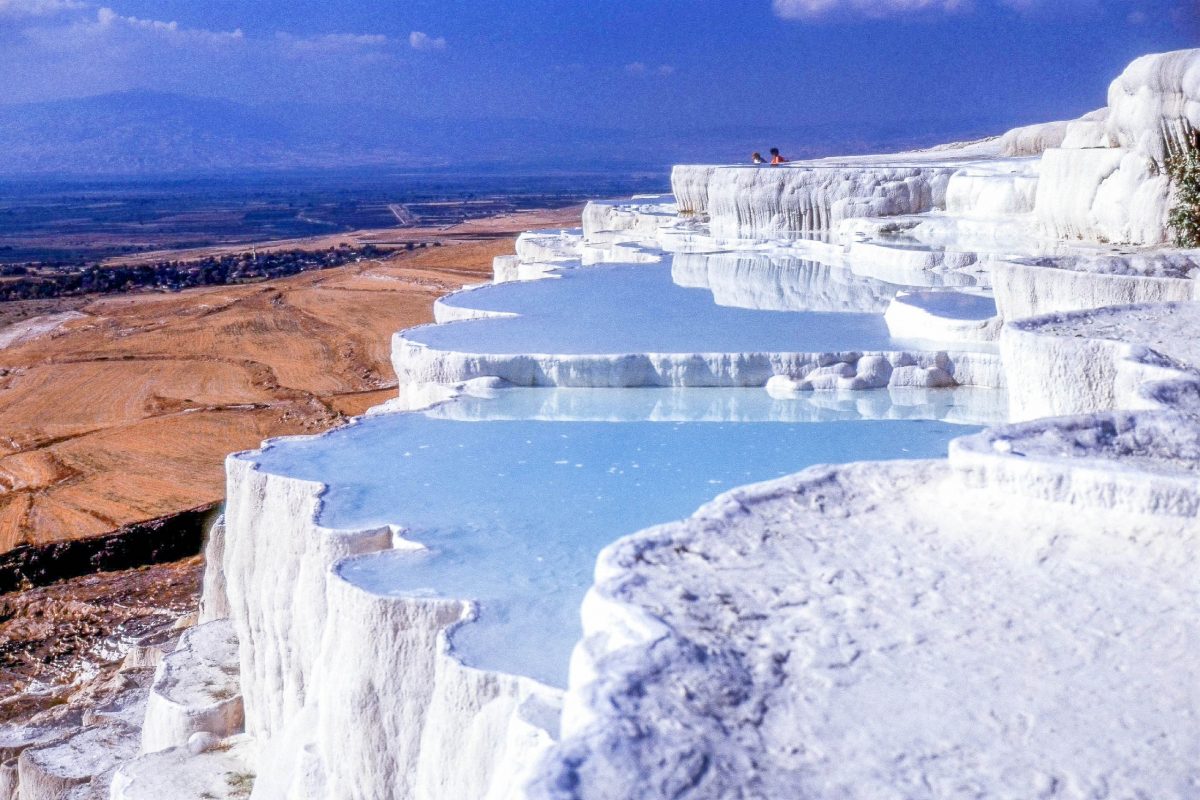 Thermen in Pamukkale
[Speaker Notes: Aus Livenet]
1922: Blutbad der Ottomanen unter den Christen von Smyrna (Griechen und Armenier)
https://pzv.splet.arnes.si/materiali-za-pisanje/
[Speaker Notes: Aus Livenet]
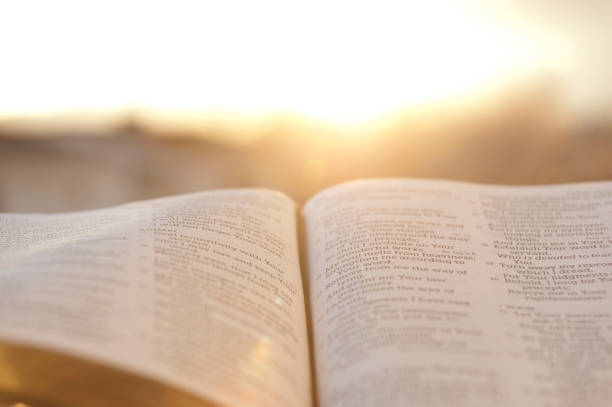 Offb 3,14
Und dem Engel der Gemeinde in Laodizea schreibe: Dies sagt, der »Amen« ⟨heisst⟩, der treue und wahrhaftige Zeuge, der Anfang der Schöpfung Gottes:
[Speaker Notes: Aus Livenet]
[Speaker Notes: Aus Livenet]
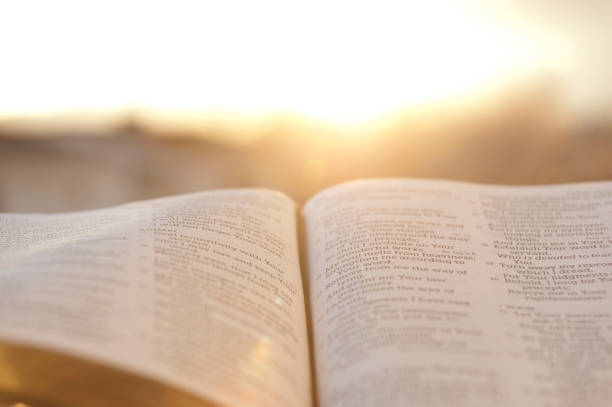 Offb 3,15
Ich kenne deine Werke, dass du weder kalt noch heiss bist. Ach, dass du kalt oder heiss wärest!
[Speaker Notes: Aus Livenet]
https:/
https://www.etsy.com/at/listing/674417535/david-schlussel-charme-halskette
[Speaker Notes: Aus Livenet]
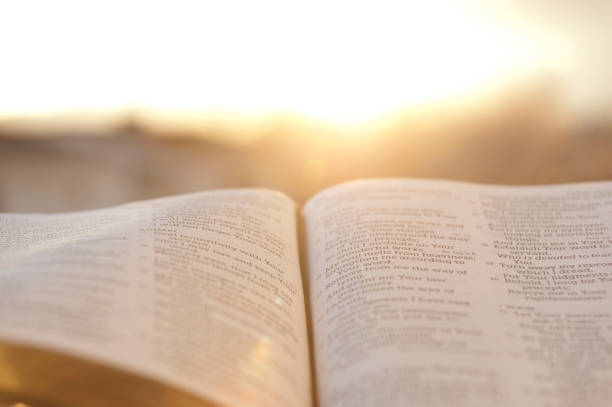 Offb 3,16
Also, weil du lau bist und weder heiss noch kalt, werde ich dich ausspeien aus meinem Munde.
[Speaker Notes: Aus Livenet]
[Speaker Notes: Aus Livenet]
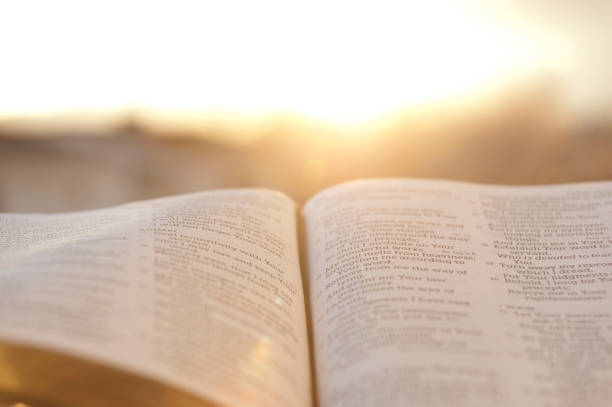 Offb 3,17
 Weil du sagst: Ich bin reich und bin reich geworden und brauche nichts!, und nicht weisst, dass du der Elende und bemitleidens­wert und arm und blind und bloss bist,
[Speaker Notes: Aus Livenet]
[Speaker Notes: Aus Livenet]
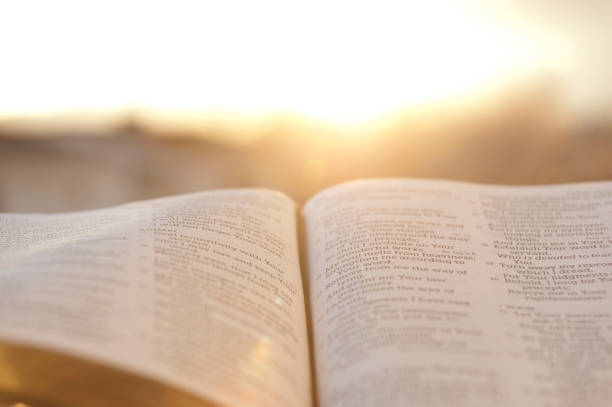 Offb 3,18
Ich rate ich dir, von mir im Feuer geläutertes Gold zu kaufen, damit du reich wirst; und weisse Kleider, damit du bekleidet wirst und die Schande deiner Blösse nicht offenbar werde; und Augensalbe, deine Augen zu salben, damit du siehst.
[Speaker Notes: Aus Livenet]
[Speaker Notes: Aus Livenet]
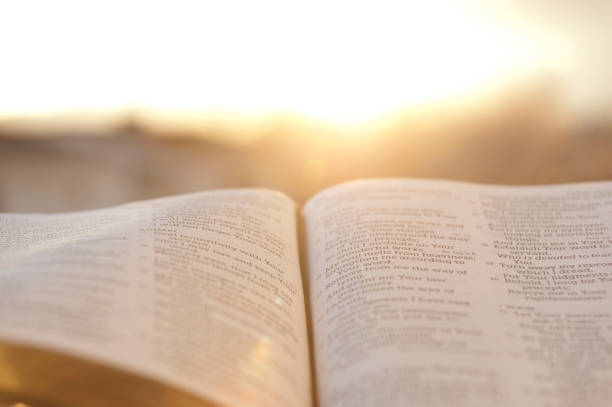 Offb 3,19
Ich überführe und züchtige alle, die ich liebe. Sei nun eifrig und tu Busse!
[Speaker Notes: Aus Livenet]
http://syndrome-de-stendhal.blogspot.com/2012/06/bileam-der-blinde-prophet.html
https://www.hr-fernsehen.de/sendungen-a-z/der-artemistempel-von-ephesos-6,video-136006.html
https://www.otuzbeslik.com/mekan/agora-oren-yeri
[Speaker Notes: Aus Livenet]
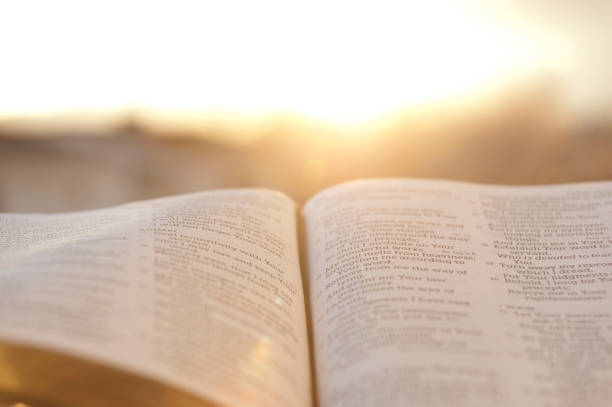 Offb 3,20
Siehe, ich stehe an der Tür und klopfe an; wenn jemand meine Stimme hört und die Tür öffnet, zu dem werde ich hineingehen und mit ihm essen und er mit mir.
[Speaker Notes: Aus Livenet]
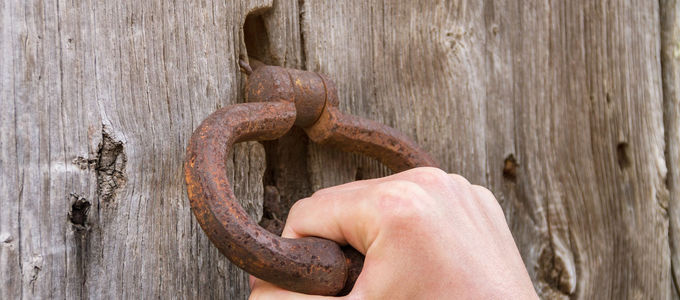 [Speaker Notes: Aus Livenet]
[Speaker Notes: Aus Livenet]
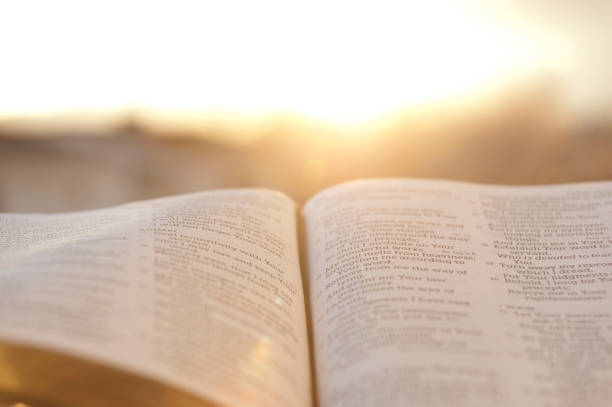 Offb 3,21+22
Wer überwindet, dem werde ich geben, mit mir auf meinem Thron zu sitzen, wie auch ich überwunden und mich mit meinem Vater auf seinen Thron gesetzt habe. 
Wer ein Ohr hat, höre, was der Geist den Gemeinden sagt!
[Speaker Notes: Aus Livenet]
[Speaker Notes: Aus Livenet]
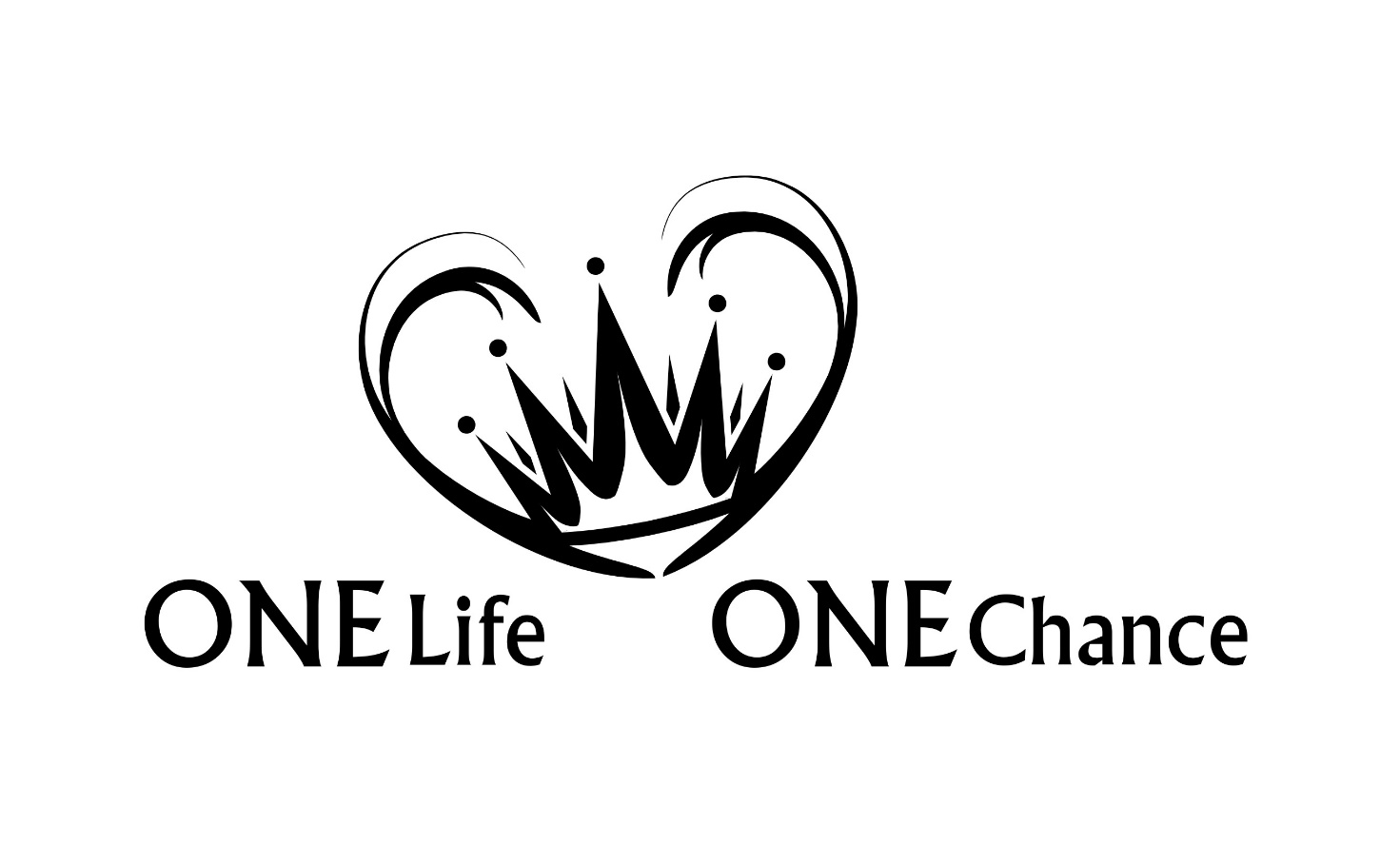 Offb Teil 10 | 3,14-22